Series: Just Fix It!.
“Forewarned is Forearmed.” (Part 3)

John Staiger

Morningside Church of Christ 

Wednesday 8 June2022

Bible Class

Broadcast from 42 Leslie Avenue, Auckland, Aotearoa/NZ.
www.morningsidechurchofchrist.org.nz
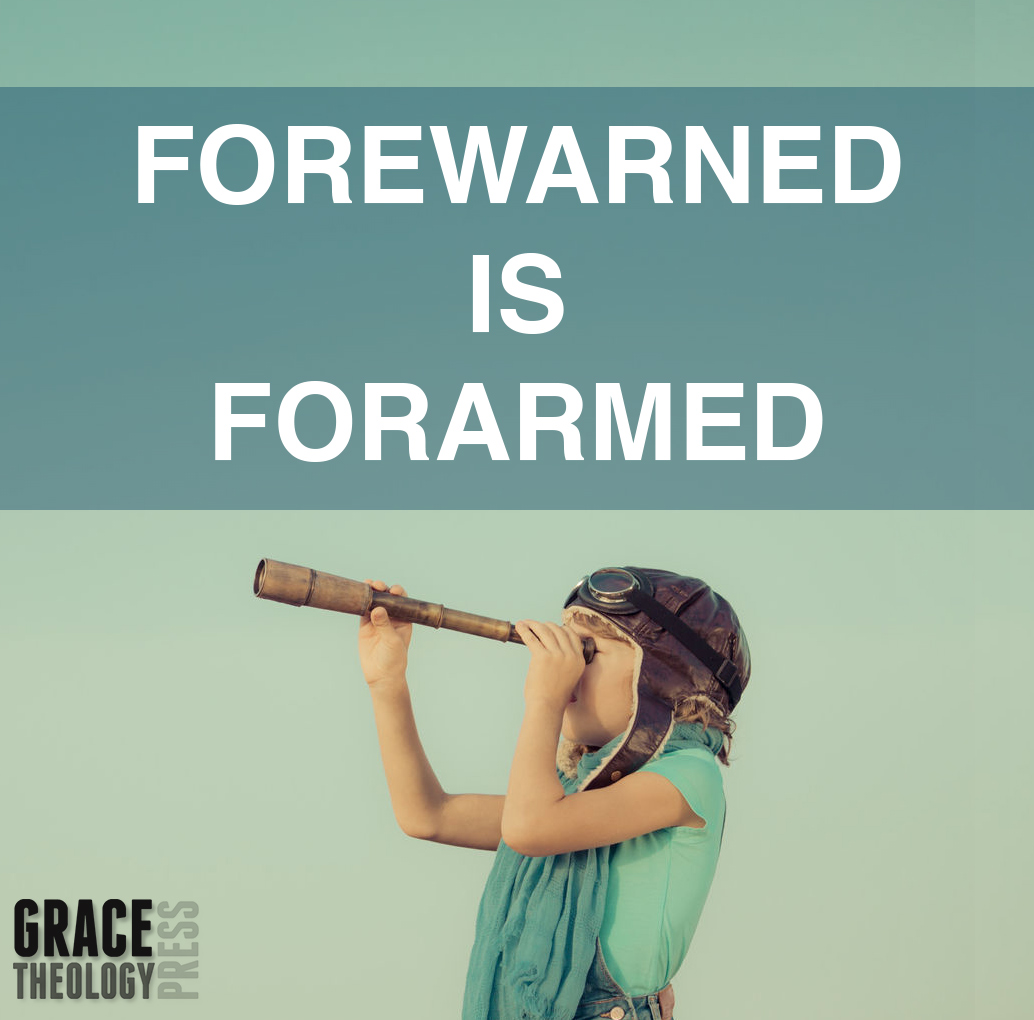 Series: Just Fix It!
“Forewarned 
is 
Forearmed”
(Part 3).
Series: Just Fix It! “Forewarned is Forearmed” (Part 3).
The Problem of Unforgiveness—
Few things this side of heaven will impact your wellbeing more than…
Series: Just Fix It! “Forewarned is Forearmed” (Part 3).
The Problem of Unforgiveness—
Few things this side of heaven will impact your wellbeing more than…
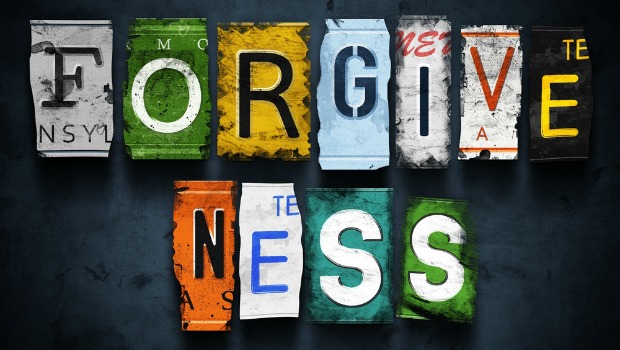 Series: Just Fix It! “Forewarned is Forearmed” (Part 3).
The Problem of Unforgiveness—
Few things this side of heaven will impact your wellbeing more than…
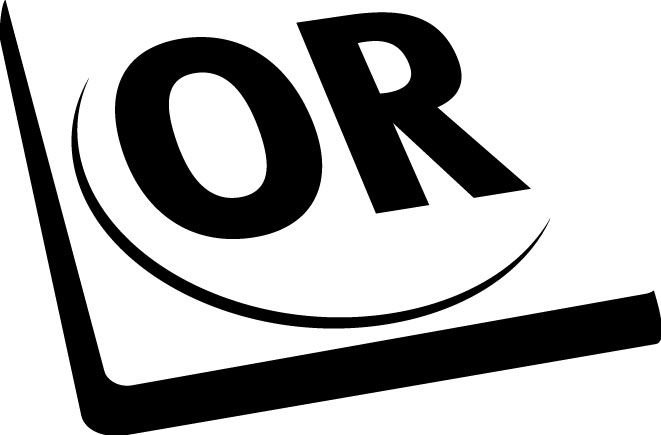 Series: Just Fix It! “Forewarned is Forearmed” (Part 3).
The Problem of Unforgiveness—
Few things this side of heaven will impact your wellbeing more than…
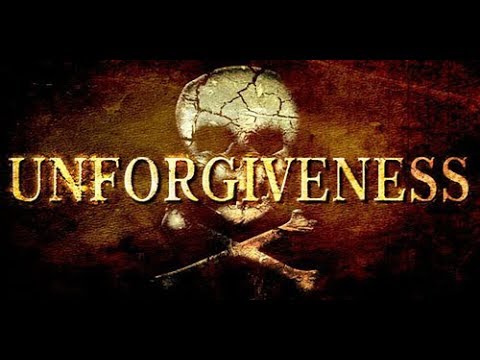 Series: Just Fix It! “Forewarned is Forearmed” (Part 3).
The Problem of Unforgiveness—
Few things this side of heaven will impact your wellbeing more than forgiveness.
Either:
Series: Just Fix It! “Forewarned is Forearmed” (Part 3).
The Problem of Unforgiveness—
Few things this side of heaven will impact your wellbeing more than forgiveness.
Either:
Someone else forgiving you…
Series: Just Fix It! “Forewarned is Forearmed” (Part 3).
The Problem of Unforgiveness—
Few things this side of heaven will impact your wellbeing more than forgiveness.
Either:
Someone else forgiving you…
Or, you forgiving someone else.
Series: Just Fix It! “Forewarned is Forearmed” (Part 3).
The Problem of Unforgiveness—
All of us are victims of others’ evil.
Series: Just Fix It! “Forewarned is Forearmed” (Part 3).
The Problem of Unforgiveness—
All of us are victims of others’ evil.
Left bewildered
Series: Just Fix It! “Forewarned is Forearmed” (Part 3).
The Problem of Unforgiveness—
All of us are victims of others’ evil.
Left bewildered
Distressed
Series: Just Fix It! “Forewarned is Forearmed” (Part 3).
The Problem of Unforgiveness—
All of us are victims of others’ evil.
Left bewildered
Distressed
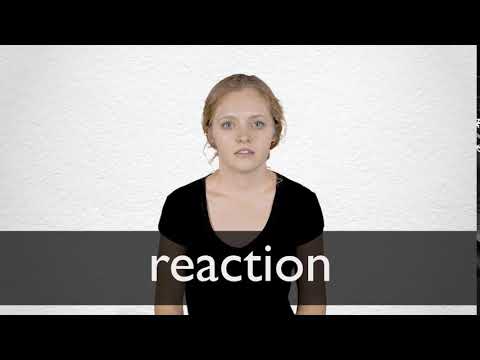 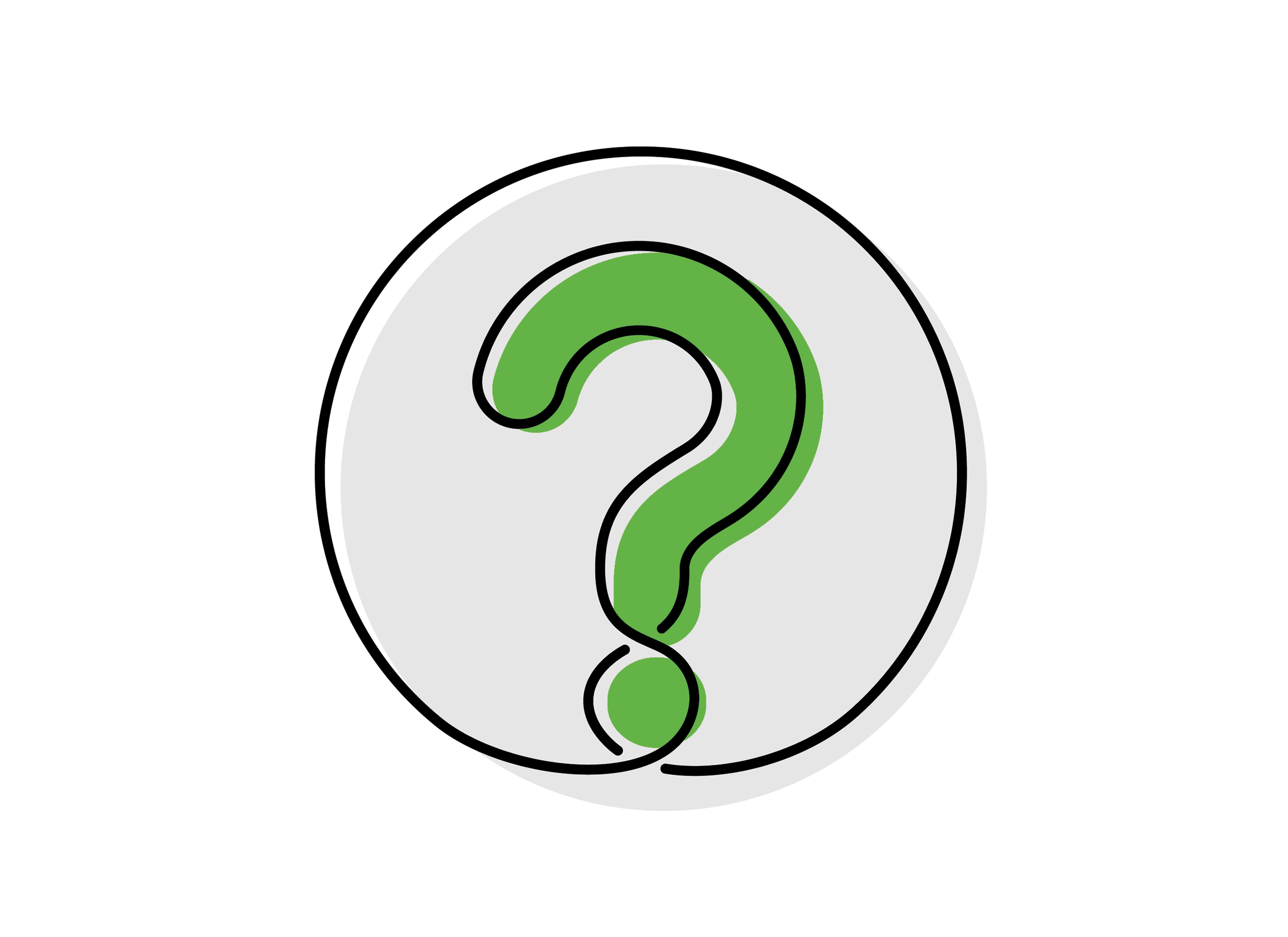 Series: Just Fix It! “Forewarned is Forearmed” (Part 3).
The Problem of Unforgiveness—
All of us are victims of others’ evil.
Left bewildered
Distressed
Knee-jerk reaction…
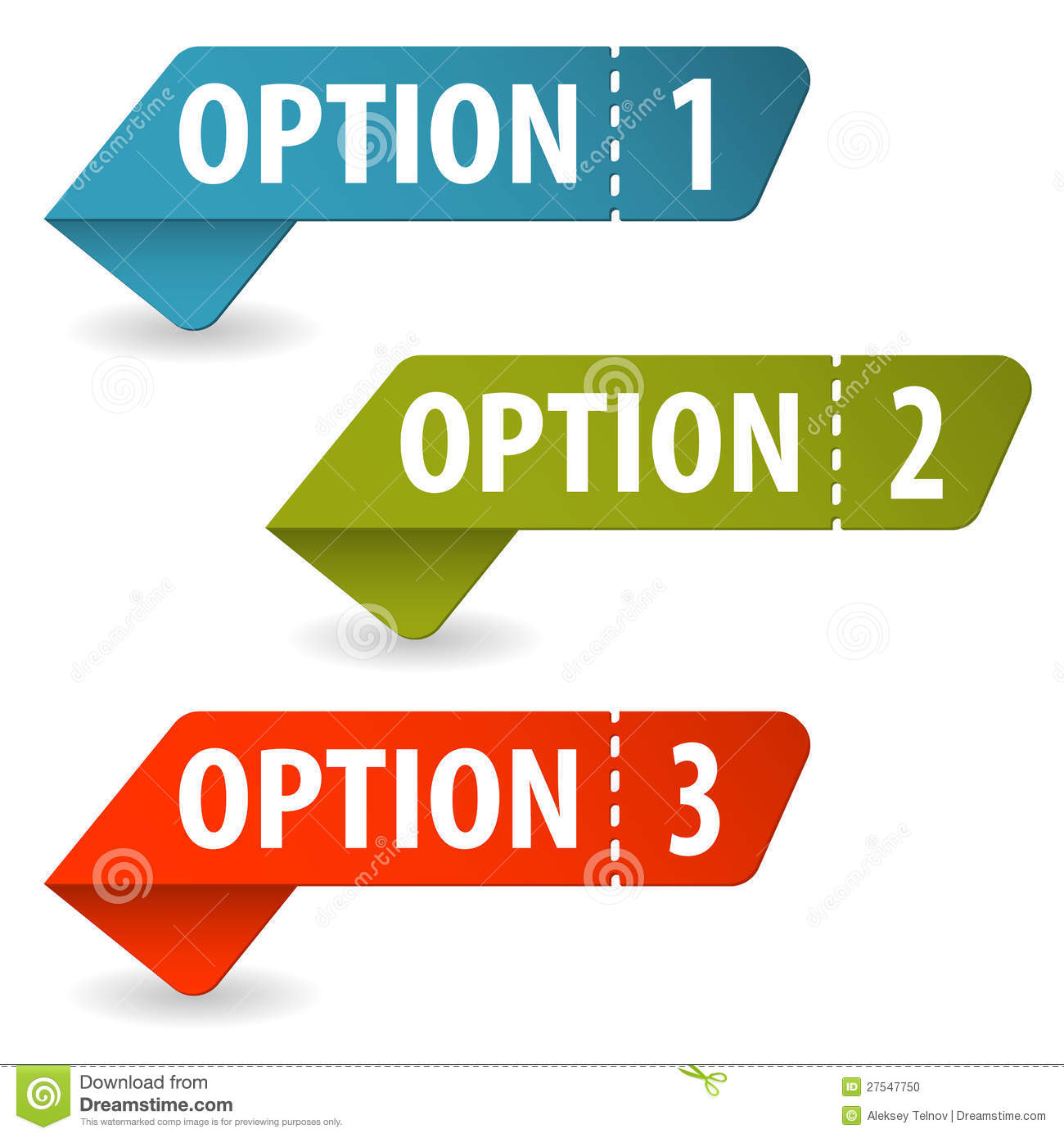 Series: Just Fix It! “Forewarned is Forearmed” (Part 3).
The Problem of Unforgiveness—
All of us are victims of others’ evil.
Left bewildered
Distressed
Knee-jerk reaction…
Indignant
Series: Just Fix It! “Forewarned is Forearmed” (Part 3).
The Problem of Unforgiveness—
All of us are victims of others’ evil.
Left bewildered
Distressed
Knee-jerk reaction…
Indignant
Bitter
Series: Just Fix It! “Forewarned is Forearmed” (Part 3).
The Problem of Unforgiveness—
All of us are victims of others’ evil.
Left bewildered
Distressed
Knee-jerk reaction…
Indignant
Bitter
Retaliatory
Series: Just Fix It! “Forewarned is Forearmed” (Part 3).
The Problem of Unforgiveness—
All of us are victims of others’ evil.
Left bewildered
Distressed
Knee-jerk reaction…
Indignant
Bitter
Retaliatory
Vengeful
Series: Just Fix It! “Forewarned is Forearmed” (Part 3).
The Problem of Unforgiveness—
All of us are victims of others’ evil.
Left bewildered
Distressed
Knee-jerk reaction…
Indignant
Bitter
Retaliatory
Vengeful
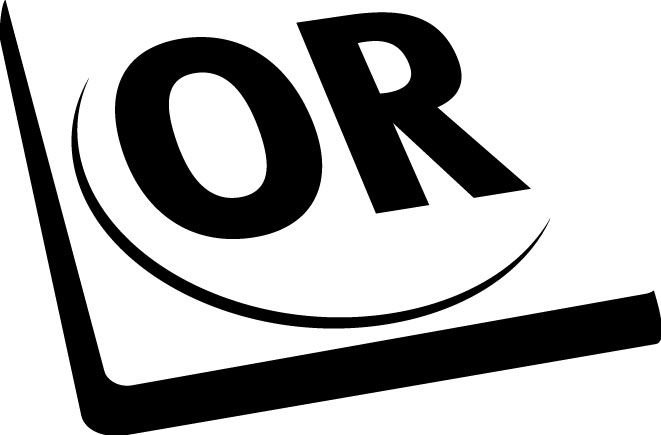 Series: Just Fix It! “Forewarned is Forearmed” (Part 3).
The Problem of Unforgiveness—
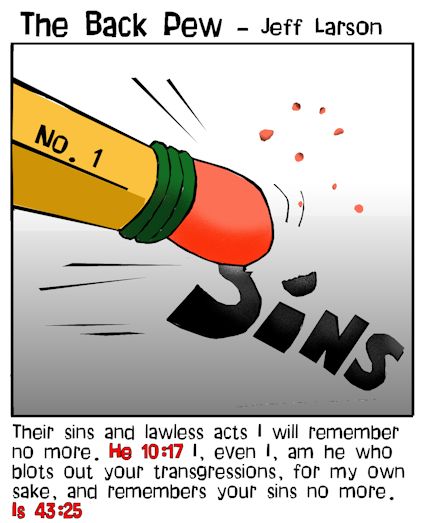 All of us are victims of others’ evil.
Left bewildered
Distressed
Forgive
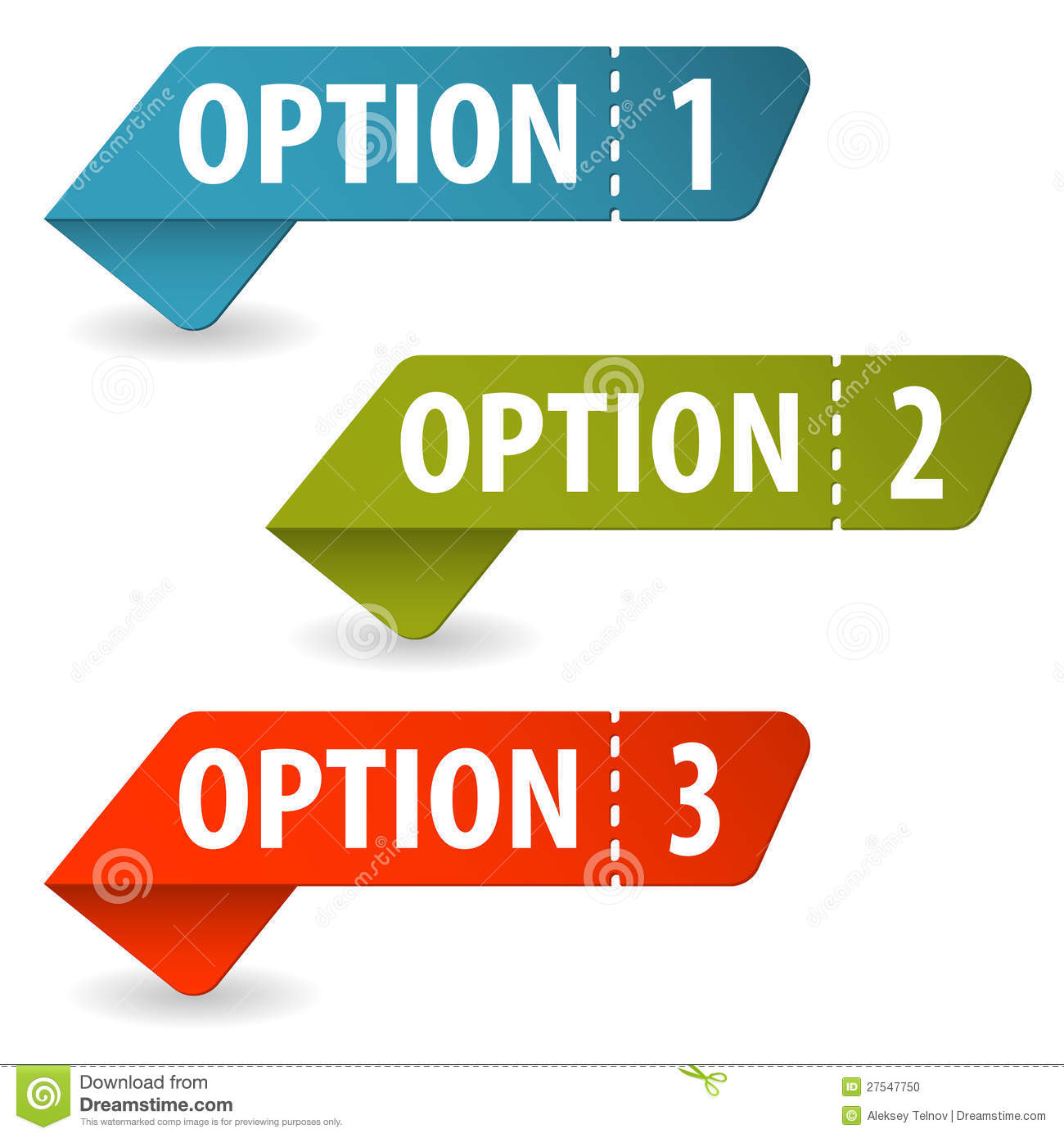 Series: Just Fix It! “Forewarned is Forearmed” (Part 3).
The Problem of Unforgiveness—
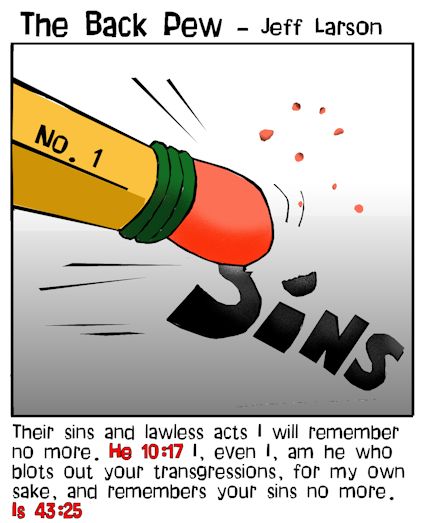 All of us are victims of others’ evil.
Left bewildered
Distressed
Forgive
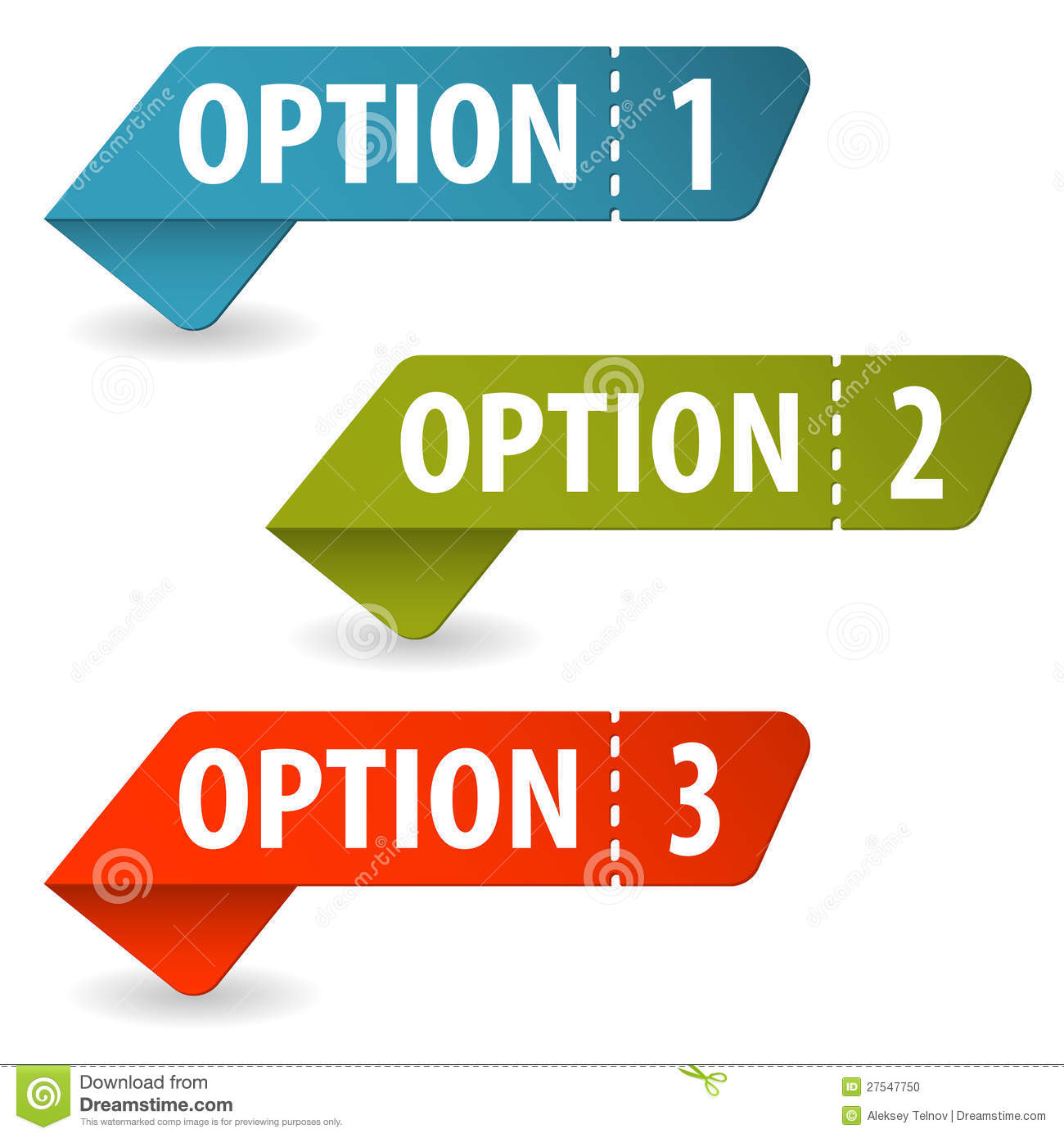 Ephesians 4:32—And be kind to one another, tender-hearted, forgiving one another, just as God in Christ also forgave you.–
Series: Just Fix It! “Forewarned is Forearmed” (Part 3).
The Problem of Unforgiveness—
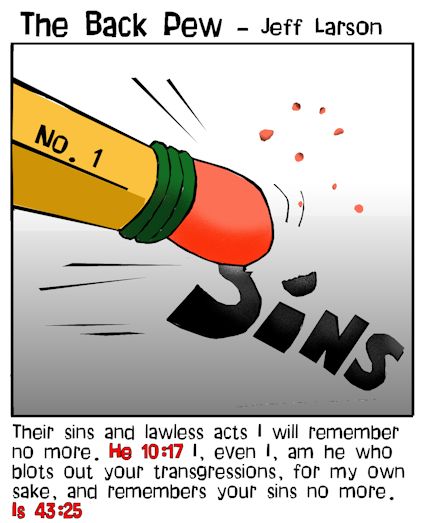 All of us are victims of others’ evil.
Left bewildered
Distressed
Forgive
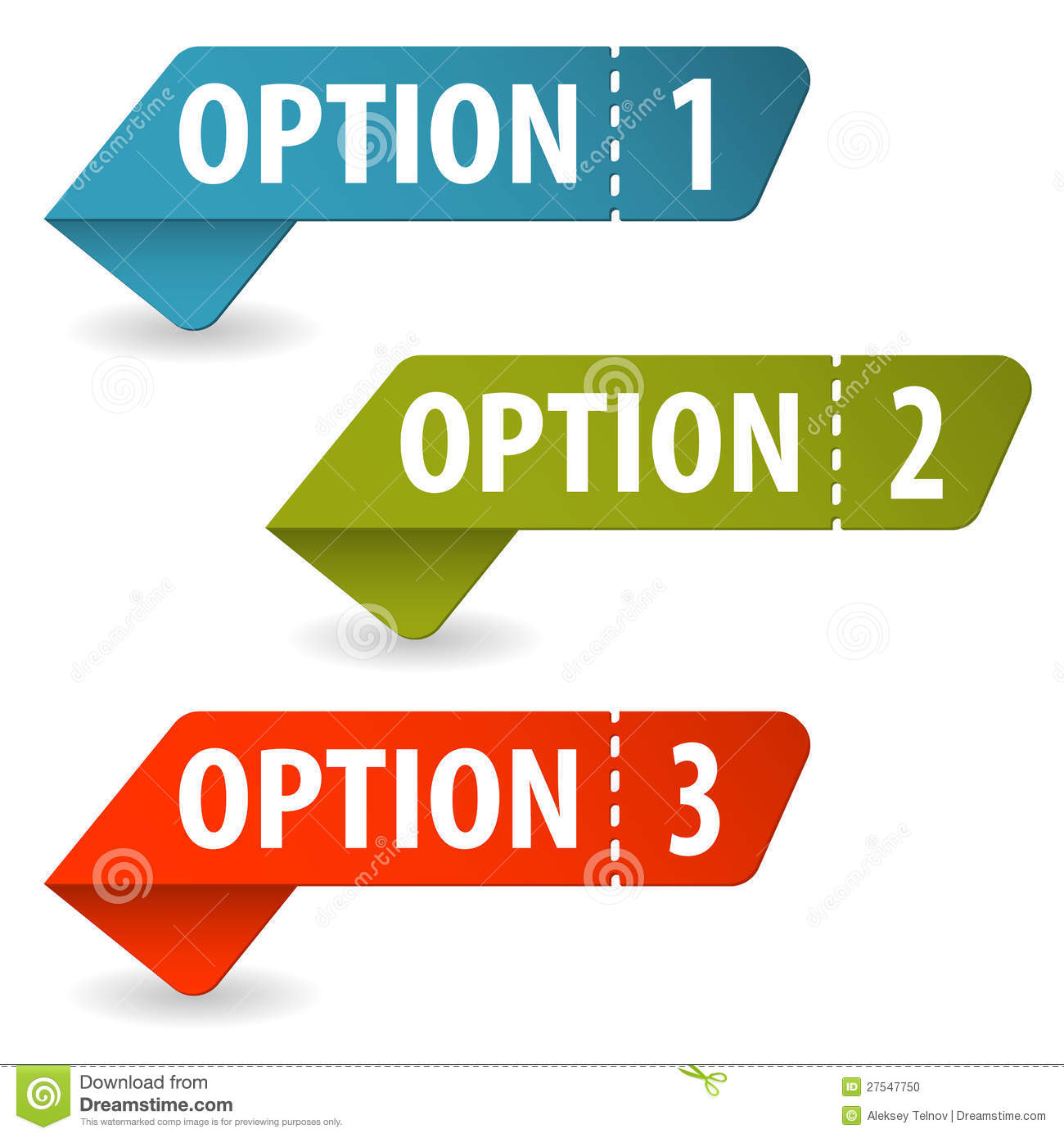 Matthew 18:21-22—21Then Peter came and said to Him, “Lord, how often shall my brother sin against me and I forgive him? Up to seven times?” 22Jesus *said to him, “I do not say to you, up to seven times, but up to seventy times seven.
Series: Just Fix It! “Forewarned is Forearmed” (Part 3).
The Problem of Unforgiveness—
All of us are victims of others’ evil.
Left bewildered
Distressed
Forgive
Seek clarification
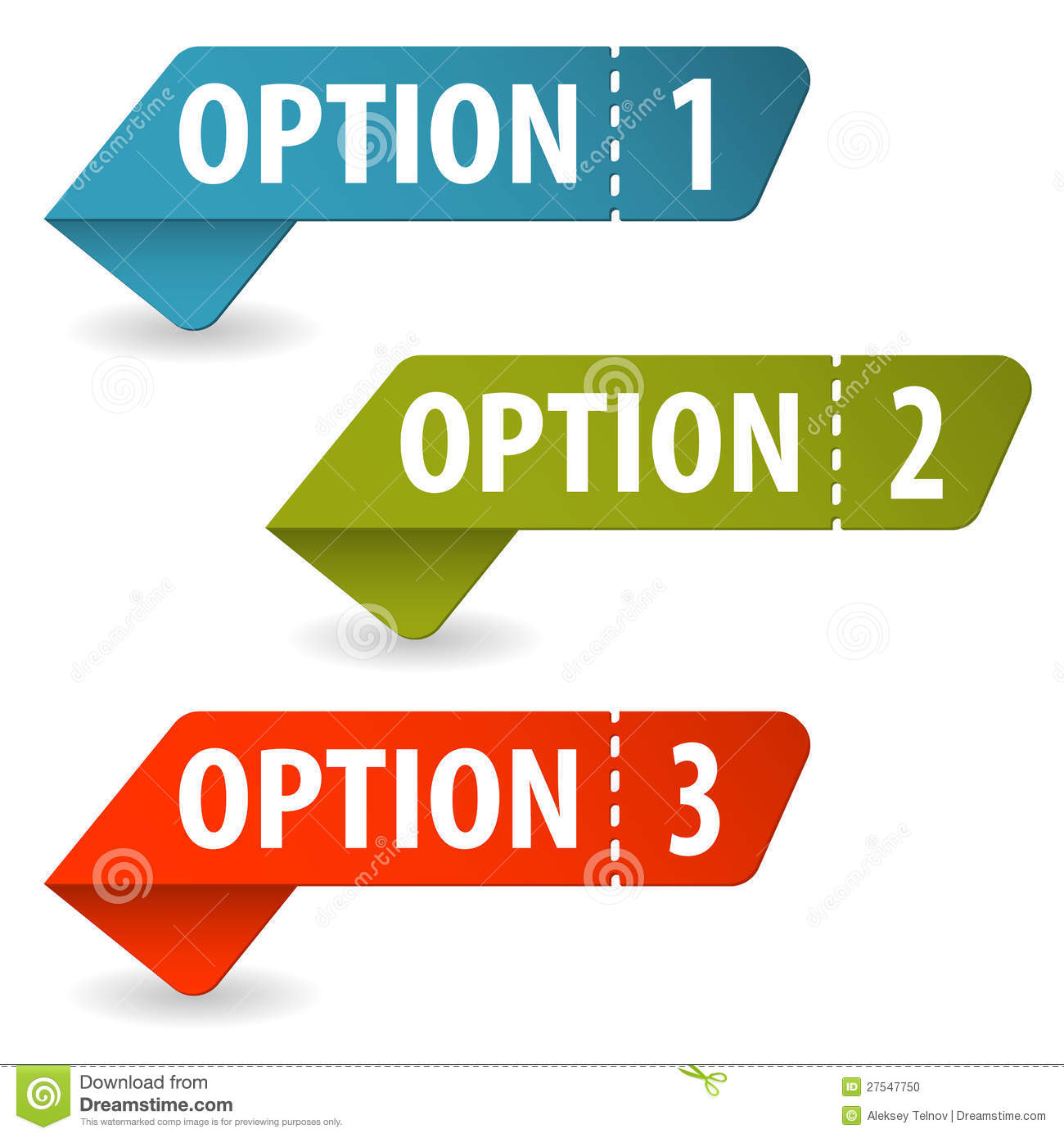 Series: Just Fix It! “Forewarned is Forearmed” (Part 3).
The Problem of Unforgiveness—
All of us are victims of others’ evil.
Left bewildered
Distressed
Forgive
Seek clarification
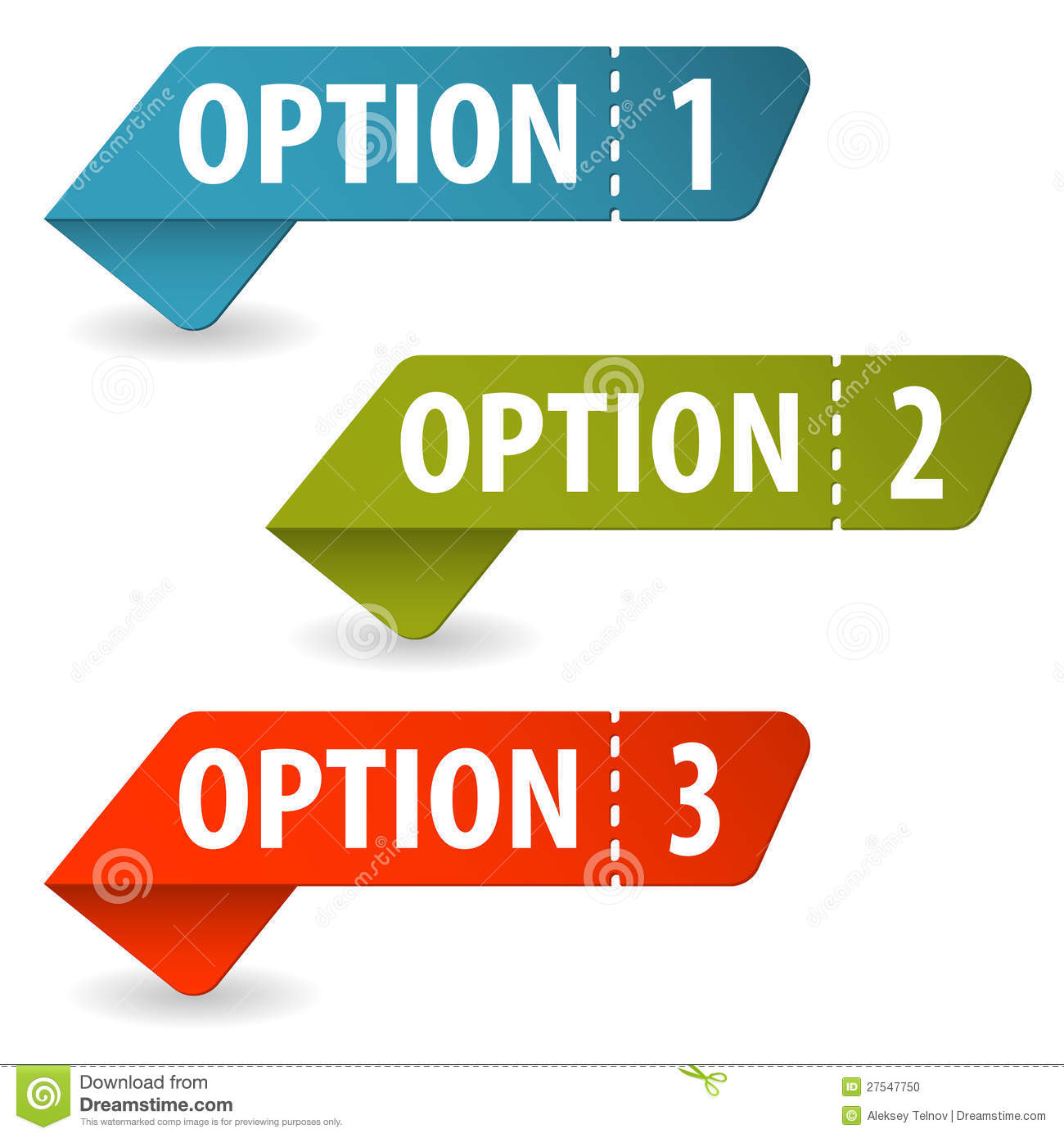 Matthew 18:15-17—
15“If your brother sins, go and show him his fault in private; if he listens to you, you have won your brother.
Series: Just Fix It! “Forewarned is Forearmed” (Part 3).
The Problem of Unforgiveness—
All of us are victims of others’ evil.
Left bewildered
Distressed
Forgive
Seek clarification
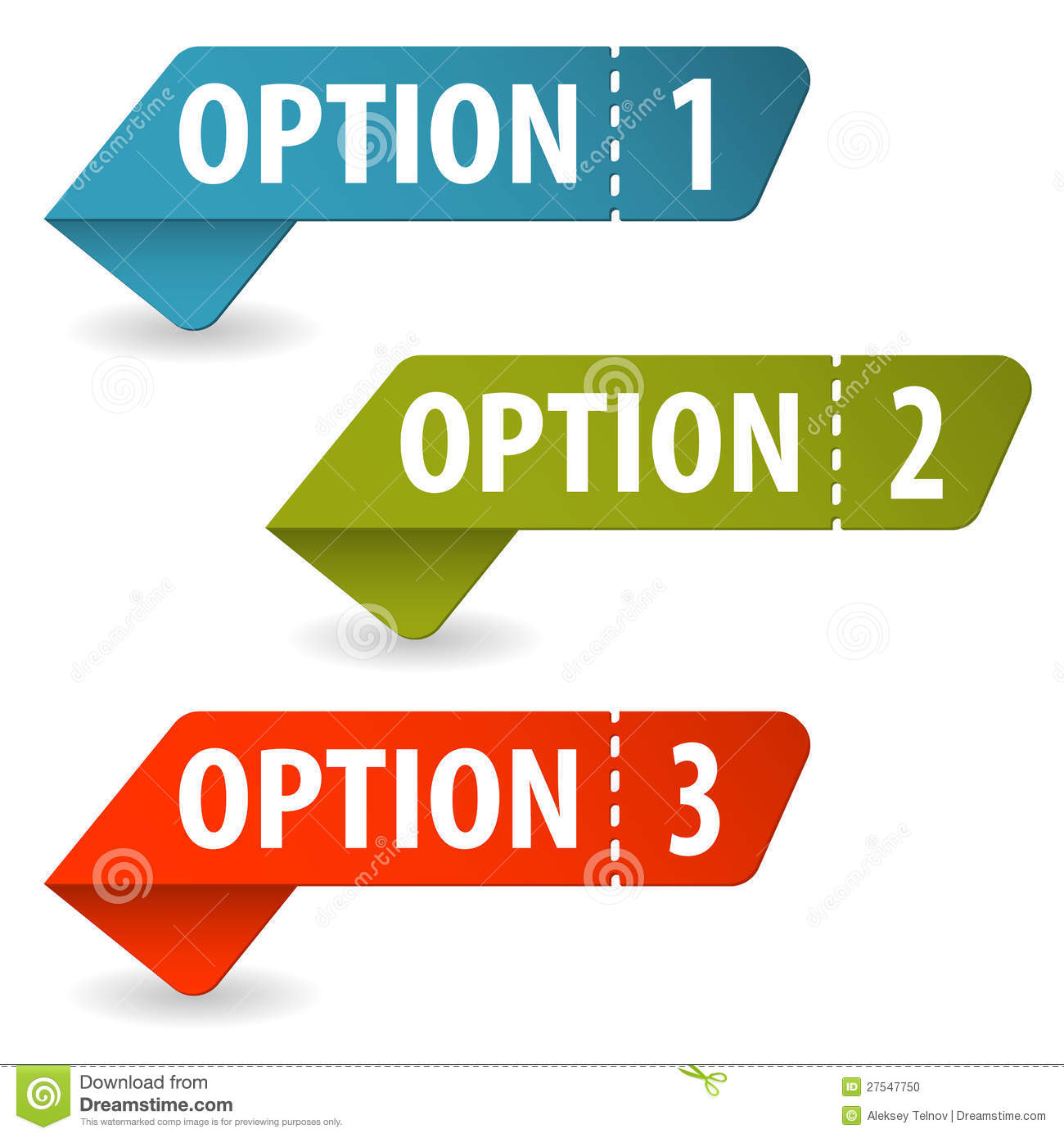 Matthew 18:15-17—
16But if he does not listen to you, take one or two more with you, so that by the mouth of two or three witnesses every fact may be confirmed.
Series: Just Fix It! “Forewarned is Forearmed” (Part 3).
The Problem of Unforgiveness—
All of us are victims of others’ evil.
Left bewildered
Distressed
Forgive
Seek clarification
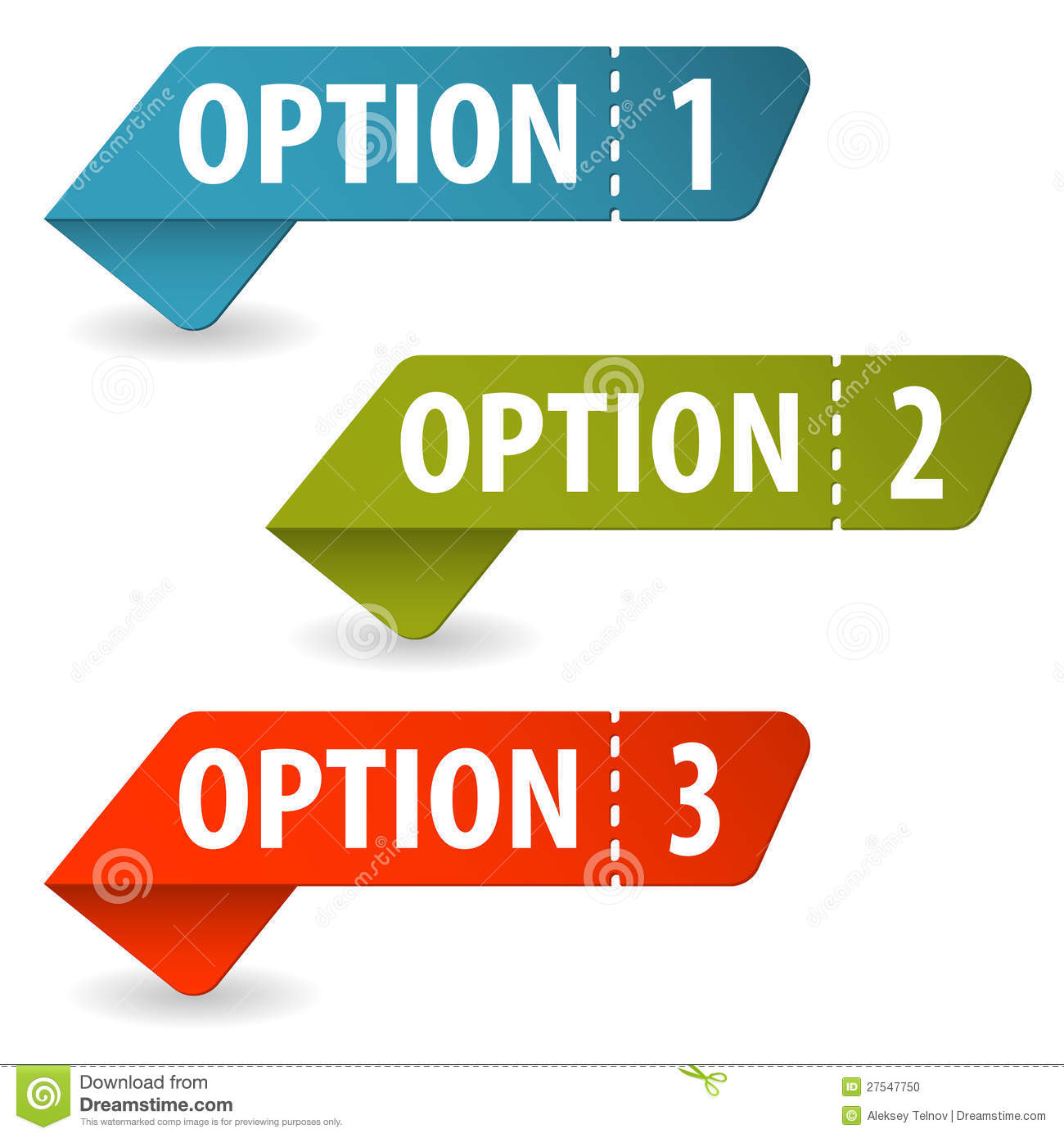 Matthew 18:15-17—
17If he refuses to listen to them, tell it to the church; and if he refuses to listen even to the church, let him be to you as a Gentile and a tax collector.
Series: Just Fix It! “Forewarned is Forearmed” (Part 3).
The Problem of Unforgiveness—
All of us are victims of others’ evil.
Left bewildered
Distressed
Forgive
Seek clarification
Pray for them
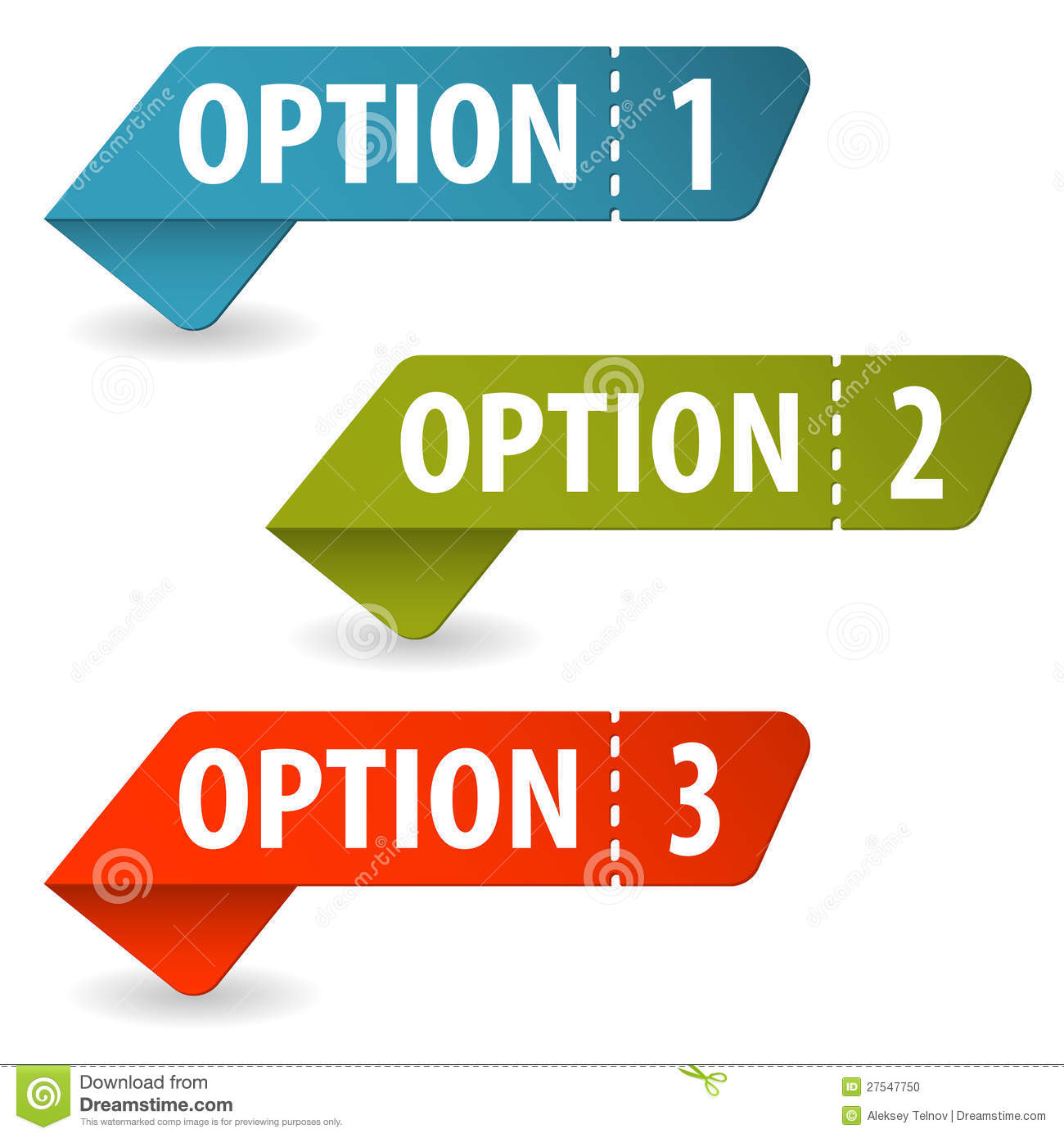 Series: Just Fix It! “Forewarned is Forearmed” (Part 3).
The Problem of Unforgiveness—
All of us are perpetrators of evil.
Series: Just Fix It! “Forewarned is Forearmed” (Part 3).
The Problem of Unforgiveness—
All of us are perpetrators of evil.
Knowingly
Series: Just Fix It! “Forewarned is Forearmed” (Part 3).
The Problem of Unforgiveness—
All of us are perpetrators of evil.
Knowingly
Unknowingly
Series: Just Fix It! “Forewarned is Forearmed” (Part 3).
The Problem of Unforgiveness—
All of us are perpetrators of evil.
Knowingly
Unknowingly
Someone has NOT forgiven you
Series: Just Fix It! “Forewarned is Forearmed” (Part 3).
The Problem of Unforgiveness—
All of us are perpetrators of evil.
Knowingly
Unknowingly
Someone has NOT forgiven you
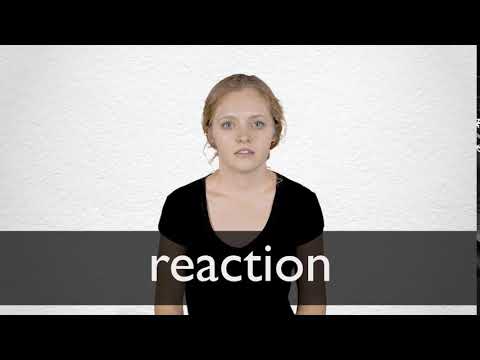 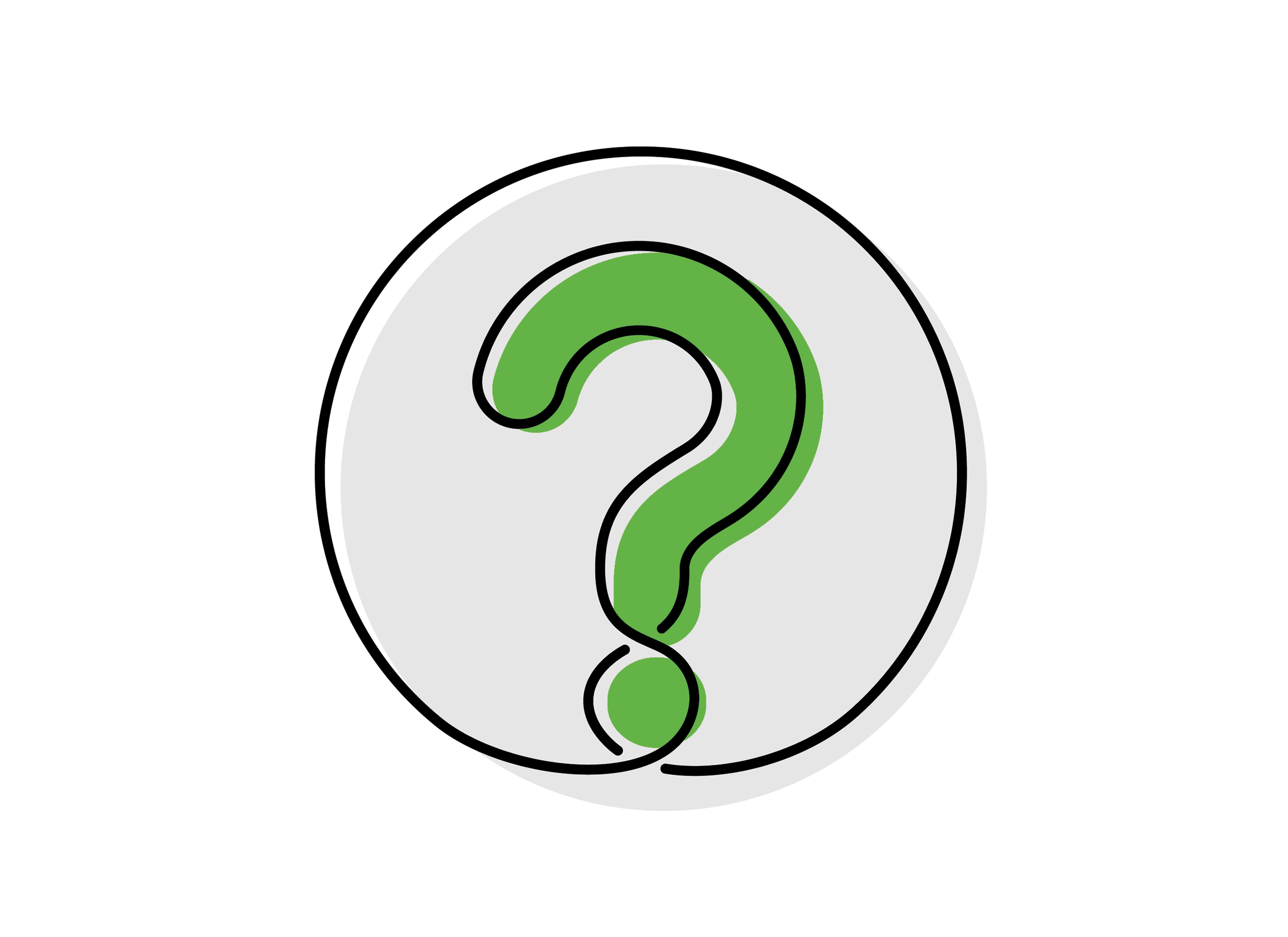 Series: Just Fix It! “Forewarned is Forearmed” (Part 3).
The Problem of Unforgiveness—
All of us are perpetrators of evil.
Knowingly
Unknowingly
Someone has NOT forgiven you
Ignore it
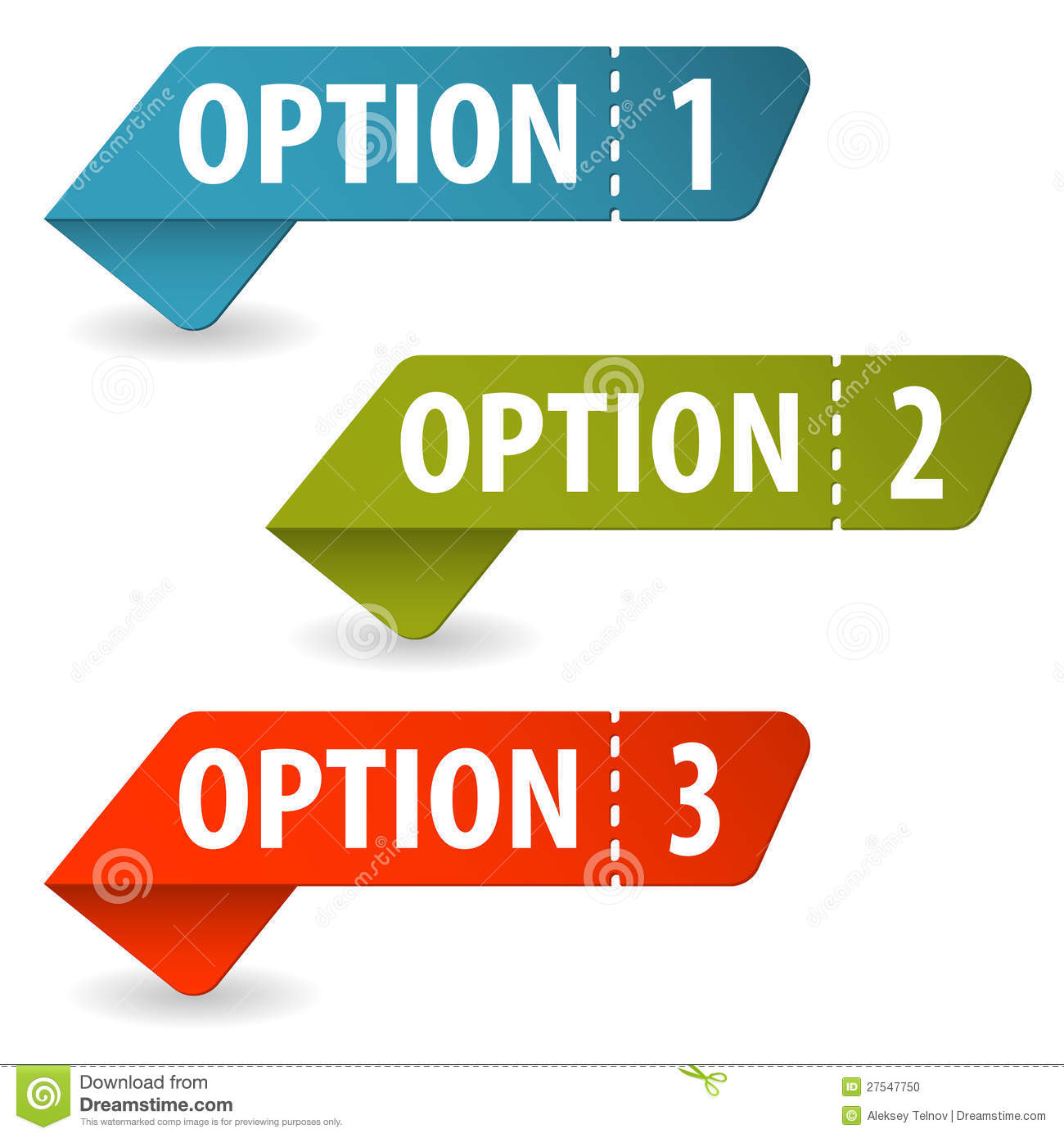 Series: Just Fix It! “Forewarned is Forearmed” (Part 3).
The Problem of Unforgiveness—
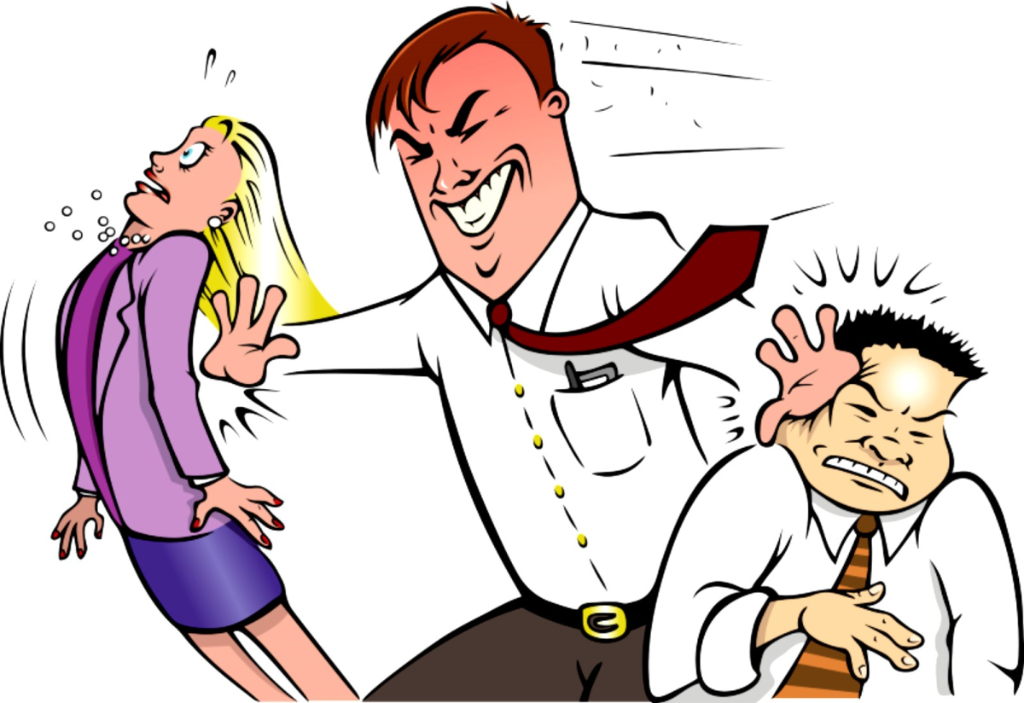 All of us are perpetrators of evil.
Knowingly
Unknowingly
Someone has NOT forgiven you
Ignore it
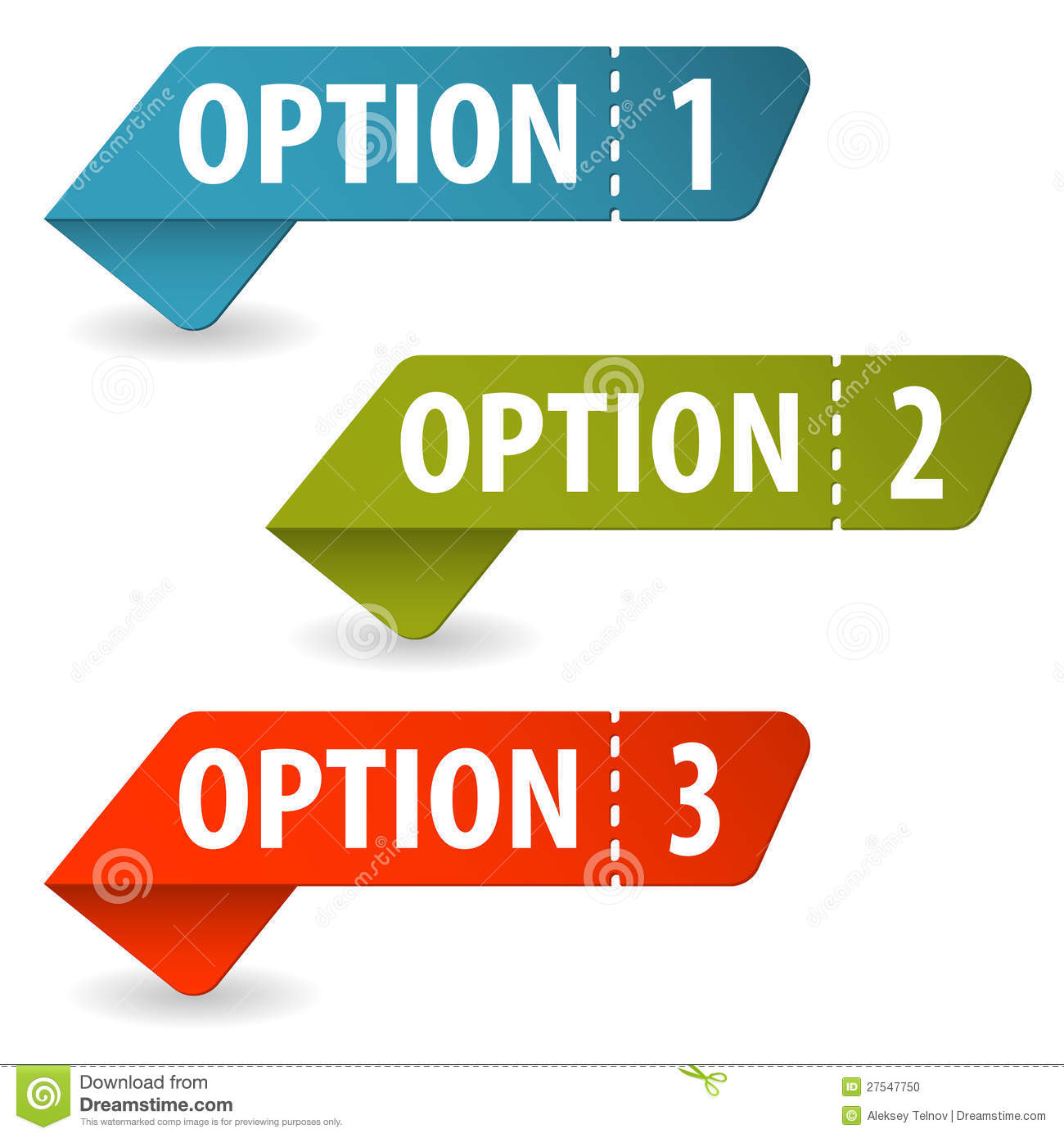 Series: Just Fix It! “Forewarned is Forearmed” (Part 3).
The Problem of Unforgiveness—
All of us are perpetrators of evil.
Knowingly
Unknowingly
Someone has NOT forgiven you
Seek forgiveness
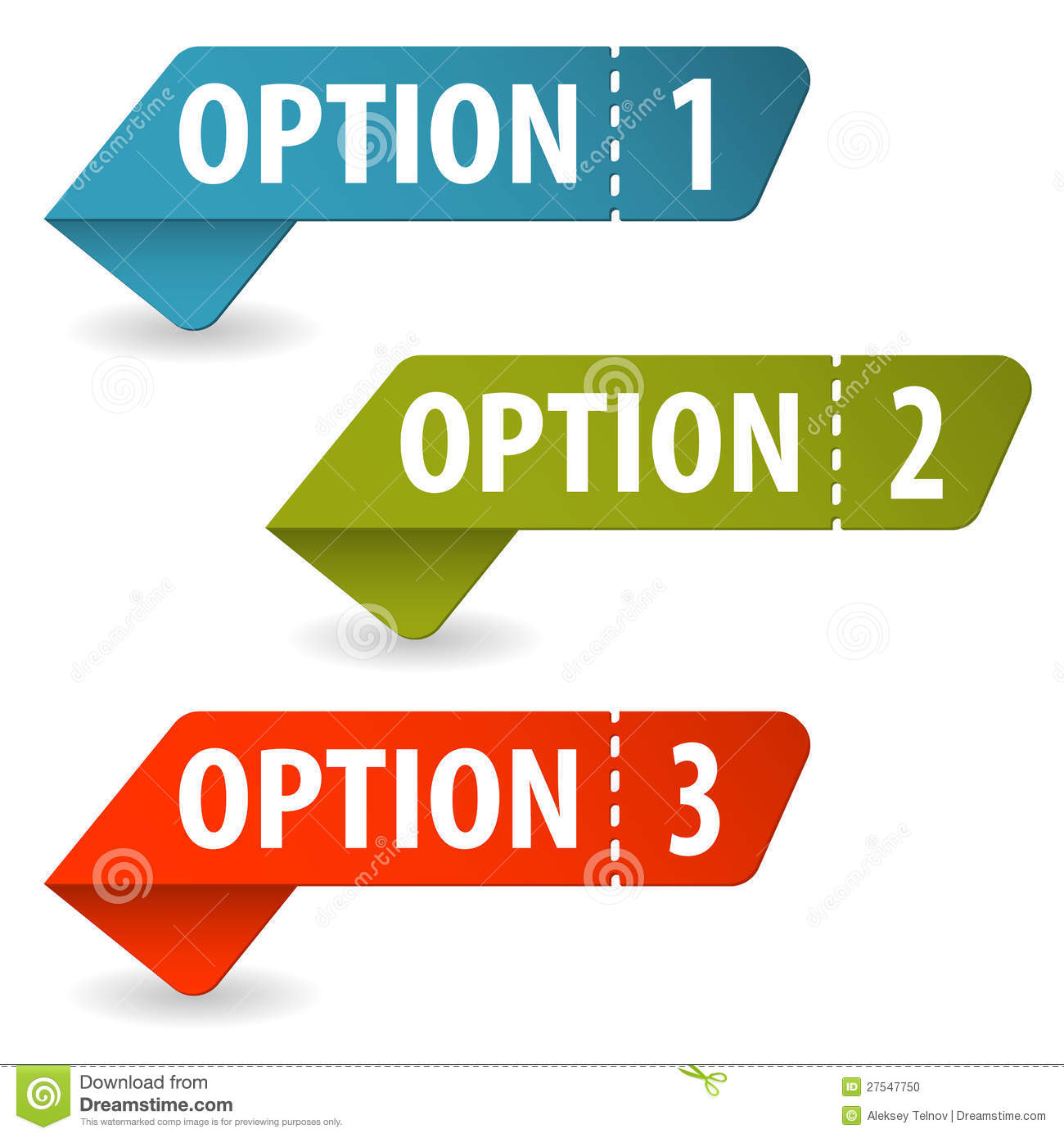 Series: Just Fix It! “Forewarned is Forearmed” (Part 3).
The Problem of Unforgiveness—
Matthew 5:23-24—23Therefore if you are presenting your offering at the altar, and there remember that your brother has something against you…
All of us are perpetrators of evil.
Knowingly
Unknowingly
Someone has NOT forgiven you
Seek forgiveness
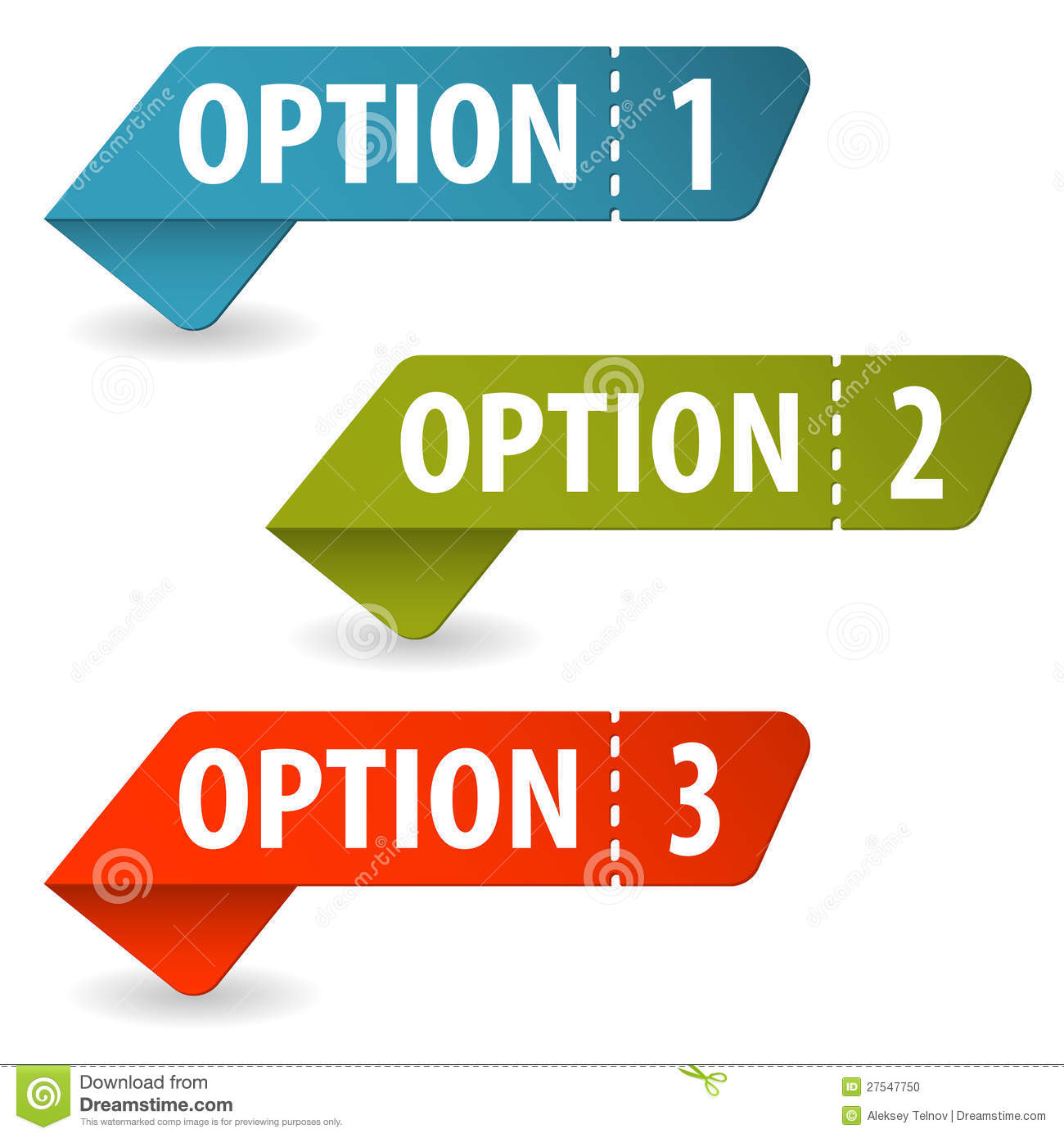 Series: Just Fix It! “Forewarned is Forearmed” (Part 3).
The Problem of Unforgiveness—
Matthew 5:23-24—24leave your offering there before the altar and go; first be reconciled to your brother, and then come and present your offering.
All of us are perpetrators of evil.
Knowingly
Unknowingly
Someone has NOT forgiven you
Seek forgiveness
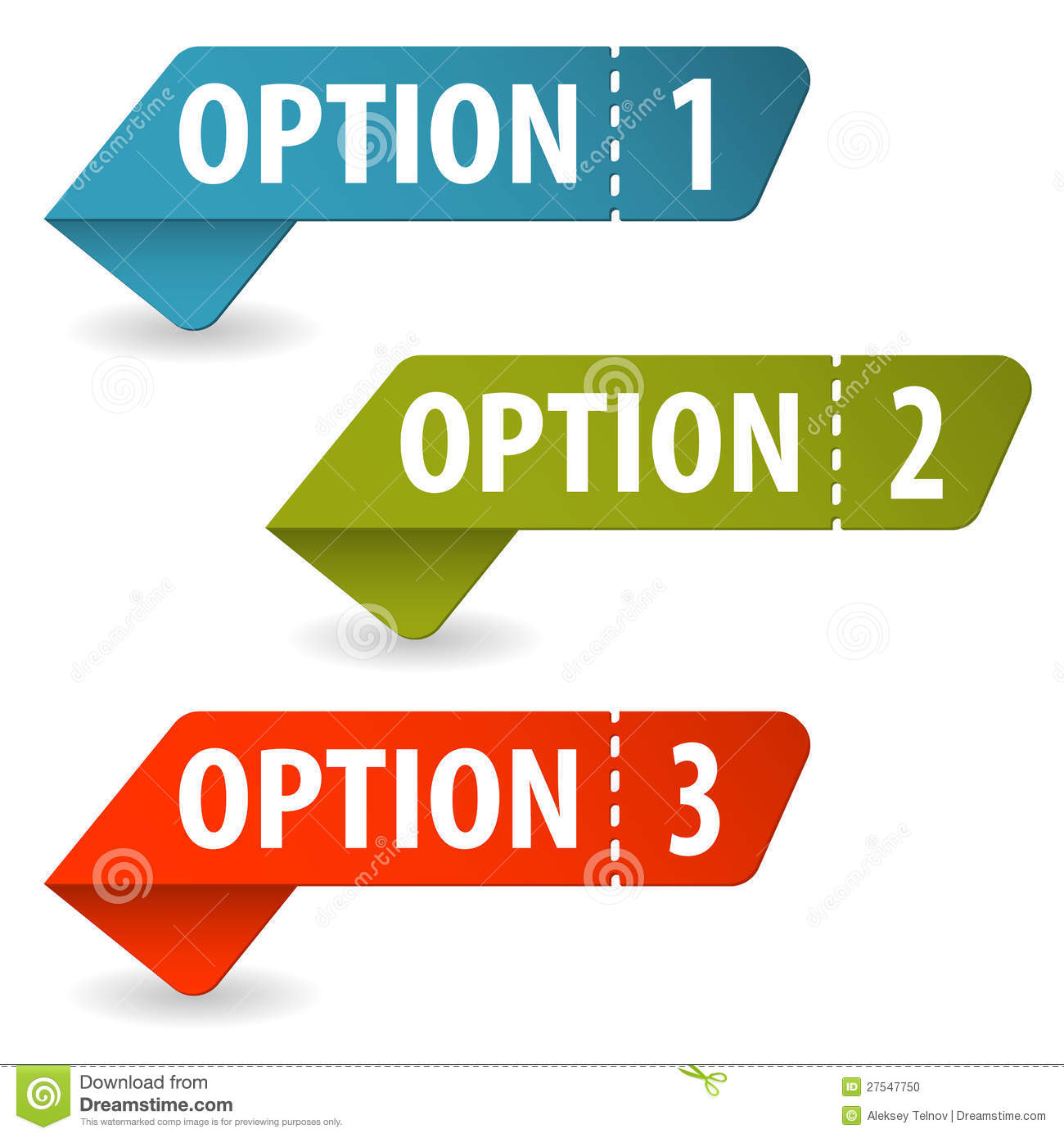 Series: Just Fix It! “Forewarned is Forearmed” (Part 3).
The Problem of Unforgiveness—
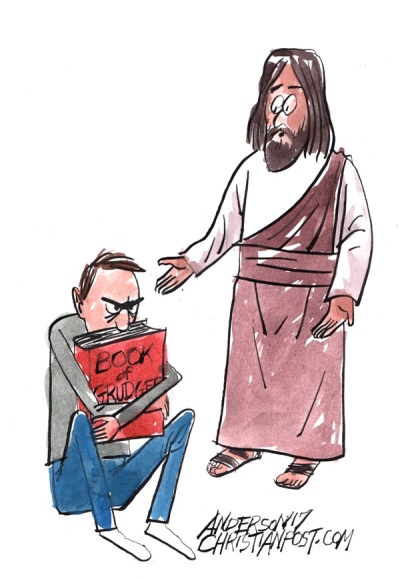 Its time to hand over that “Book of Grudges” to the Lord.
Series: Just Fix It! “Forewarned is Forearmed” (Part 3).
The Problem of Unforgiveness—
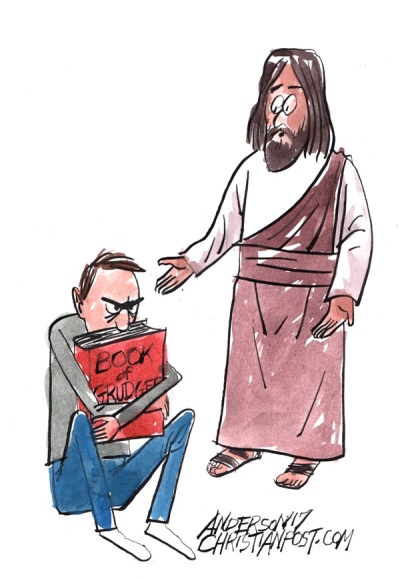 Its time to hand over that “Book of Grudges” to the Lord.

IT’S HARD…
Series: Just Fix It! “Forewarned is Forearmed” (Part 3).
The Problem of Unforgiveness—
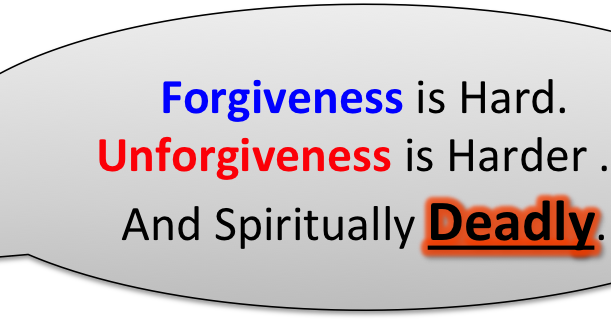 Series: Just Fix It! “Forewarned is Forearmed” (Part 3).
The Problem of Unforgiveness—
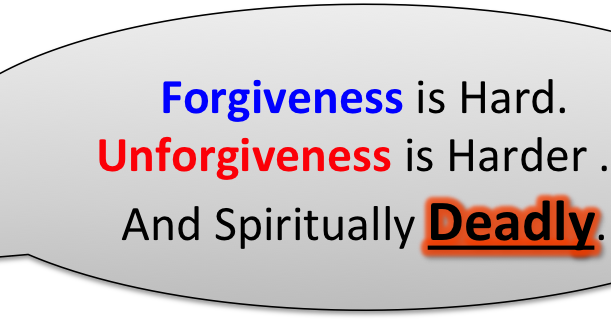 Series: Just Fix It! “Forewarned is Forearmed” (Part 3).
The Problem of Unforgiveness—
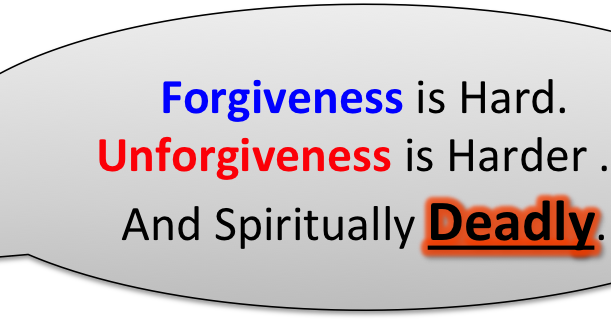 Series: Just Fix It! “Forewarned is Forearmed” (Part 3).
The Problem of Unforgiveness—
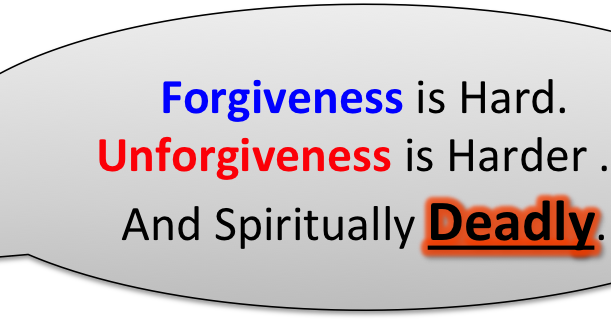 Matthew 6:14-15—14For if you forgive others for their transgressions, your heavenly Father will also forgive you. 15But…
Series: Just Fix It! “Forewarned is Forearmed” (Part 3).
The Problem of Unforgiveness—
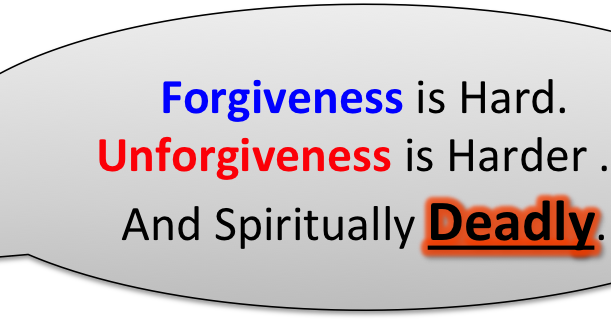 Matthew 6:14-15—14For if you forgive others for their transgressions, your heavenly Father will also forgive you. 15But if you do not forgive others, then your Father will not forgive your transgressions. (NASB95)
Series: Just Fix It! “Forewarned is Forearmed” (Part 3).
The Problem of Unforgiveness—
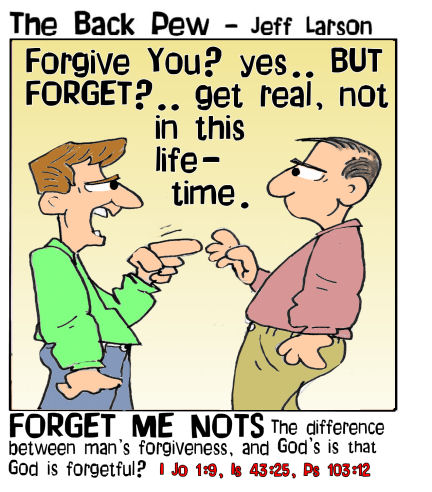 Isaiah 43:25—
25 “I, even I, am the one who wipes out your transgressions for My own sake,And I will not remember your sins. 
(NASB95)